Resumen de principales
LÍNEAS DE FINANCIAMIENTO
Última actualización: 
14 DE ENERO 2021
RESUMEN EJECUTIVO
Desde ADIMRA se realiza un informe mensual que presenta las principales líneas de financiamiento existentes para empresas, pymes y micro empresas de los principales bancos del pais.
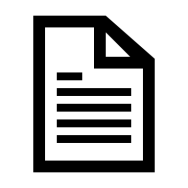 El objetivo de este informe es que los socios de ADIMRA puedan acceder de manera condensada a la información y las novedades en materia de financiamiento bancario.
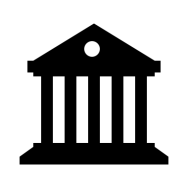 De este modo, se tendrá al alcance las principales alternativas bancarias para apalancar la activdad con el instrumento que más se adecue a las necesidades de financiamiento de cada empresa.
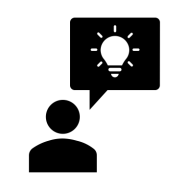 Min. Desarrollo Productivo -FONDEP
Línea de financiamiento para MiPyMEs- y cooperativas .
LIP –PYMES (TASA BONIFICADA FONDEP)
INVERSION PRODUCTIVA
N
O
V
E
D
A
D
DESTINO
DESTINATARIOS
MONTO
MONTO
MONEDA
MONEDA
PLAZO
PLAZO
TASA DE INTERÉS
*Se bonificarán otros 2 p.p a MiPyMES exportadoras ; y 1 p.p adicional a aquellas conducidas por mujeres.
Participan de esta línea: Banco Nación, Banco Provincia, BICE , Hipotecario, Banco de Córdoba, Santa Fe, La Pampa, La Rioja, Corrientes, Neuquén, San Juan, Santa Cruz, Chubut, Buenos aires, Macro, Credicoop, Santander, BBVA, Patagonia, ICBC, HSBC, Supervielle, Galicia y Nuevo banco de Ente Ríos.
BANCO NACIÓN
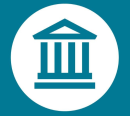 Línea de financiamiento para MiPyMEs- y Grandes Empresas- Solo industria manufacturera.
Línea de inversión REG 700-12 (TASA BONIFICADA FONDEP)
INVERSION PRODUCTIVA – SECCIÓN C DEL CLAE
N
O
V
E
D
A
D
DESTINO
DESTINATARIOS
MONTO
MONTO
MONEDA
MONEDA
PLAZO
PLAZO
TASA DE INTERÉS
*No resultarán elegibles los proyectos de inversión cuyo destino sea la adquisición de los siguientes bienes: maquinaria agrícola, maquinaria vial, computadoras y equipamiento informático, grupos electrógenos, autoelevadores, equipos de ventilación forzada, equipos de aire acondicionado tanto domiciliario como industrial, aviones, rodados, barcos, compresores de aire, muebles, luminarias.
BANCO NACIÓN
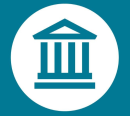 BANCO PROVINCIA - RePyME
Línea de financiamiento para MiPyMEs - Todos los sectores económicos.
Línea Mujeres en Puestos de Conducción(*)
CAPITAL DE TRABAJO -PYMES
N
O
V
E
D
A
D
DESTINO
MONTO
MONEDA
PLAZO
TASA DE INTERÉS
*MiPyMEs en los que los puestos de conducción se encuentren ocupados por mujeres (unipersonales, socia gerente en SRL, presidente en SA. y otros que se puedan relevar y sean medibles o paridad en los órganos de conducción).
BANCO NACIÓN
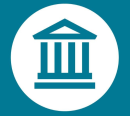 Línea de financiamiento para MiPyMEs - Todos los sectores económicos .
Línea de inversión REG 700- Línea Carlos Pellegrini - PESOS
CAPITAL DE TRABAJO– INVERSION PRODUCTIVA- PYMES
DESTINO
MONTO
MONEDA
PLAZO
TASA DE INTERÉS
.
BANCO NACIÓN
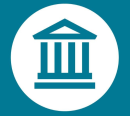 Línea de financiamiento para MiPyMEs - Todos los sectores económicos .
Línea de inversión REG 700- Línea Carlos Pellegrini - DOLARES
CAPITAL DE TRABAJO– INVERSION PRODUCTIVA- PYMES
DESTINO
MONTO
MONEDA
PLAZO
TASA DE INTERÉS
.
BANCO NACIÓN
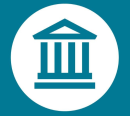 Descuento de cheques de pago diferido - Todos los sectores económicos.
DESCUENTO - CESIÓN
DESTINO
DESTINATARIOS
MONTO
MONTO
MONEDA
MONEDA
PLAZO
PLAZO
TASA DE INTERÉS
* MiPyMEs que cumplan con la COM. “A” 7140 de BCRA
BANCO NACIÓN
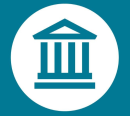 Comercio exterior – Pre financiación de exportaciones.
Financiamiento del proceso productivo y acondicionamiento de mercaderias a ser exportadas
COMEX
DESTINO
DESTINATARIOS
MONTO
MONTO
MONEDA
MONEDA
PLAZO
PLAZO
TASA DE INTERÉS
BANCO PROVINCIA
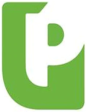 BANCO PROVINCIA - RePyME
Empresas proveedoras Bonaerenses– Financiamiento para la compra de bienes de capital nuevos y usados con destino productivo.
INVERSION PRODUCTIVA
N
O
V
E
D
A
D
DESTINO
MONTO
MONEDA
PLAZO
TASA DE INTERÉS
BANCO PROVINCIA
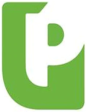 BANCO PROVINCIA - RePyME
Línea de financiamiento para inversión productiva – Pymes y grandes empresas.
PYMES                                        GRANDES EMPRESAS
DESTINO
MONTO
MONEDA
PLAZO
TASA DE INTERÉS
BANCO PROVINCIA
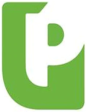 BANCO PROVINCIA - RePyME
Programa REPYME – Líneas de financiación de reactivación para la pequeña y mediana industria.
Aquellas empresas radicadas en la Provincia de Buenos Aires, deberán presentar la constancia de inscripción “Buenos Aires ActiBA”
CAPITAL DE TRABAJO – REACTIVACIÓN PYME
DESTINO
MONTO
MONEDA
PLAZO
TASA DE INTERÉS
BANCO PROVINCIA
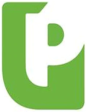 BANCO PROVINCIA - RePyME
Líneas de financiación para la adquisición de capital de trabajo -
Todos los segmentos productivos GBA y CABA.
CAPITAL DE TRABAJO – TASA VARIABLE
DESTINO
MONTO
MONEDA
PLAZO
TASA DE INTERÉS
BANCO PROVINCIA
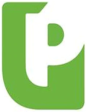 BANCO PROVINCIA - RePyME
Programa REPYME – Líneas de financiación de reactivación para la pequeña y mediana industria.
DESCUENTO - CESIÓN
DESTINO
MONTO
MONEDA
PLAZO
TASA DE INTERÉS
* Las tasas son considerablemente más bajas en el caso de la cesión de ECHEQS ( 26,5 % hasta 29,5%)
BANCO PROVINCIA
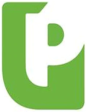 BANCO PROVINCIA - RePyME
Programa REPYME – COMEX- Líneas de financiación de reactivación para la pequeña y mediana industria.
Aquellas empresas radicadas en la Provincia de Buenos Aires, deberán presentar la constancia de inscripción “Buenos Aires ActiBA”
PREFINANCIACION DE EXPORTACIONES
DESTINO
MONTO
MONEDA
PLAZO
TASA DE INTERÉS
PROVINCIA LEASING
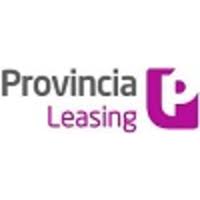 Línea de leasing financiamiento para adquisición de bienes de capital.
LEASING
DESTINO
MONTO
MONEDA
PLAZO
TASA DE INTERÉS
Y COMISIÓN
BANCO BICE
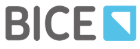 BANCO PROVINCIA - RePyME
Línea de financiamiento para inversión productiva  MiPymes - FONDEP
Línea de inversión MUJERES QUE LIDERAN.
INVERSIÓN PRODUCTIVA - MIPYMES
DESTINO
MONTO
MONEDA
PLAZO
TASA DE INTERÉS
BANCO BICE
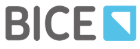 BANCO PROVINCIA - RePyME
Línea de financiamiento para  inversión productiva –
MiPyMEs y grandes empresas
INVERSIÓN PRODUCTIVA
DESTINO
MONTO
MONEDA
PLAZO
TASA DE INTERÉS
BANCO BICE
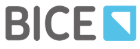 BANCO PROVINCIA - RePyME
Línea de financiamiento para capital de trabajo – MiPyMEs y Grandes empresas.
CAPITAL DE TRABAJO
DESTINO
MONTO
MONEDA
PLAZO
TASA DE INTERÉS
BANCO BICE
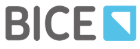 BANCO PROVINCIA - RePyME
Línea de financiamiento para capital de trabajo con aval de Garantizar .
CAPITAL DE TRABAJO - GARANTIZAR
DESTINO
MONTO
MONEDA
PLAZO
TASA DE INTERÉS
BANCO BICE
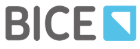 BANCO PROVINCIA - RePyME
Descuento de cheques de pago diferido – Factoring.
DESCUENTO- CESIÓN - FACTORING
DESTINO
MONTO
MONEDA
PLAZO
TASA DE INTERÉS
*En el caso de ECHEQS y factura electrónica, se bonifica 1 p.p
BANCO BICE
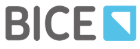 BANCO PROVINCIA - RePyME
Comercio exterior -Línea de financiamiento de la producción con destino al mercado externo - MiPymes FONDEP
COMEX – PREFINANCIACION EXPO
DESTINO
MONTO
MONEDA
PLAZO
TASA DE INTERÉS
BANCO BICE
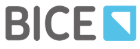 BANCO PROVINCIA - RePyME
Línea de leasing financiamiento para adquisición de bienes de capital – MiPyMEs y Grandes empresas.
LEASING – PYMES - GRANDES EMPRESAS
DESTINO
MONTO
MONEDA
PLAZO
TASA DE INTERÉS
BANCO CIUDAD
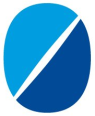 BANCO PROVINCIA - RePyME
Línea de financiamiento para inversión productiva – Todos los sectores económicos.
INVERSION PRODUCTIVA
DESTINO
MONTO
MONEDA
PLAZO
TASA DE INTERÉS
BANCO CIUDAD
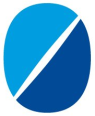 BANCO PROVINCIA - RePyME
Línea de financiamiento para capital de trabajo– Todos los sectores económicos MiPyMEs
CAPITAL DE TRABAJO -  PYMES
DESTINO
MONTO
MONEDA
PLAZO
TASA DE INTERÉS
BANCO CIUDAD
BANCO CIUDAD
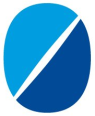 BANCO PROVINCIA - RePyME
Línea de descuento de cheques – Todos los sectores económicos.
DESCUENTO - CESIÓN
DESTINO
MONEDA
PLAZO
TASA DE INTERÉS
BANCO CIUDAD
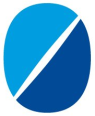 BANCO PROVINCIA - RePyME
Comercio exterior – Línea de financiación de exportaciones.
COMEX – PREFI EXPO
DESTINO
MONTO
MONEDA
PLAZO
TASA DE INTERÉS
BANCO CREDICOOP
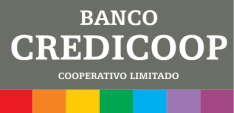 BANCO PROVINCIA - RePyME
Línea de financiamiento para la inversión productiva-  MiPymes
INVERSIÓN PRODUCTIVA - MIPYMES
DESTINOS
MONTO
MONEDA
PLAZO
TASA DE INTERÉS
BANCO CREDICOOP
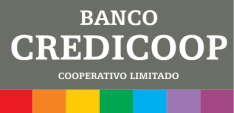 BANCO PROVINCIA - RePyME
Línea de financiamiento para la adquisición de bienes de capital       de producción nacional – Grandes empresas
BIENES DE CAPITAL – GRANDES EMPRESAS
DESTINO
MONTO
MONEDA
PLAZO
TASA DE INTERÉS
BANCO CREDICOOP
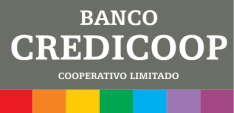 BANCO PROVINCIA - RePyME
Línea de financiamiento para la adquisición de bienes de capital       – Todos los segmentos (MiPymes y No MiPymes)
BIENES DE CAPITAL – PYMES – GRANDES EMPRESAS
DESTINO
MONTO
MONEDA
PLAZO
TASA DE INTERÉS
BANCO CREDICOOP
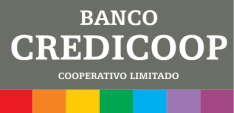 BANCO PROVINCIA - RePyME
Línea de financiamiento para de capital de trabajo  – Todos los segmentos MiPymes y Grandes empresas
CAPITAL DE TRABAJO– PYMES – GRANDES EMPRESAS
DESTINO
MONTO
MONEDA
PLAZO
TASA DE INTERÉS
BANCO CREDICOOP
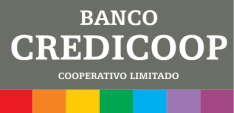 BANCO PROVINCIA - RePyME
Línea de de descuento de cheques de pago diferido.
DESCUENTO - CESIÓN
DESTINO
MONTO
MONEDA
PLAZO
TASA DE INTERÉS
BANCO CREDICOOP
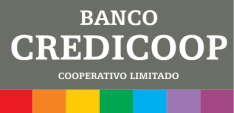 BANCO PROVINCIA - RePyME
Línea de crédito para prefinanciación y financiación de exportaciones- Todos los segmentos
PREFINANCIACION DE EXPORTACIONES
DESTINO
MONTO
MONEDA
PLAZO
TASA DE INTERÉS
BANCO CREDICOOP
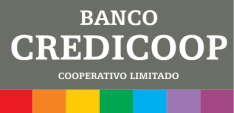 BANCO PROVINCIA - RePyME
Línea de leasing para la adquisición de bienes de capital – Todos los segmentos MiPyMEs y Grandes empresas.
LEASING
DESTINO
MONTO
MONEDA
PLAZO
TASA DE INTERÉS
BANCO DE CÓRDOBA
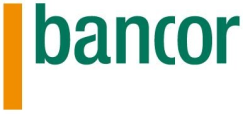 BANCO PROVINCIA - RePyME
BANCO PROVINCIA - RePyME
Línea de financiamiento para la compra de maquinarias agrícolas, viales y otros bienes industriales - Todos los segmentos.
Línea con bonificación para afiliados de AFAMAC
BIENES DE CAPITAL – PYMES – EMPRESAS  - PERS. FÍSICA
DESTINO
MONTO
MONEDA
PLAZO
TASA DE INTERÉS
BANCO DE CÓRDOBA
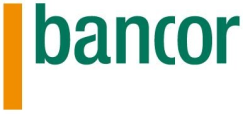 BANCO PROVINCIA - RePyME
Línea de financiamiento para actualización tecnológica de Pymes.
ADQUISICIÓN DE SOFTWARE Y HARDWARE
DESTINO
MONTO
MONEDA
PLAZO
TASA DE INTERÉS
BANCO DE SANTA FE
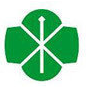 BANCO PROVINCIA - RePyME
Línea de financiamiento destinado a bienes de capital – MiPyMES.-
Línea Santa Fé de pie - INDUSTRIAS
BIENES DE CAPITAL- MIPYMES
DESTINO
MONTO
MONEDA
PLAZO
TASA DE INTERÉS
BANCO DE SANTA FE
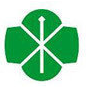 BANCO PROVINCIA - RePyME
Línea de financiamiento destinado a capital de trabajo – MiPyMES.-
Línea Santa Fé de pie - INDUSTRIAS
CAPITAL DE TRABAJO - MIPYMES
DESTINO
MONTO
MONEDA
PLAZO
TASA DE INTERÉS
BANCO DE SANTA FE
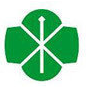 BANCO PROVINCIA - RePyME
Línea de financiamiento destinado a capital de trabajo – Todos los segmentos.
CAPITAL DE TRABAJO TASA FIJA – A SOLA FIRMA
DESTINO
MONTO
MONEDA
PLAZO
TASA DE INTERÉS
BANCO DE SANTA FE
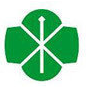 BANCO PROVINCIA - RePyME
Línea de financiamiento destinado a capital de trabajo – Todos los segmentos.
CAPITAL DE TRABAJO TASA VARIABLE
DESTINO
MONTO
MONEDA
PLAZO
TASA DE INTERÉS
BANCO DE SANTA FE
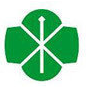 BANCO PROVINCIA - RePyME
Línea de descuento de cheques de pago diferido – Todos los segmentos.
DESCUENTO - CESIÓN
DESTINO
MONTO
MONEDA
PLAZO
TASA DE INTERÉS
BANCO DE SANTA FE
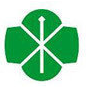 BANCO PROVINCIA - RePyME
Línea de financiamiento para prefinanciación de exportaciones– MiPyMES.-
Línea Santa Fé de pie - INDUSTRIAS
PREFINANCIACIÓN DE EXPORTACIONES - MIPYMES
DESTINO
MONTO
MONEDA
PLAZO
TASA DE INTERÉS
BANCO DE SANTA FE
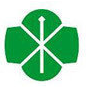 BANCO PROVINCIA - RePyME
Línea de financiamiento Leasing para la adquisición de bienes de capital
LEASING
DESTINO
MONTO
MONEDA
PLAZO
TASA DE INTERÉS
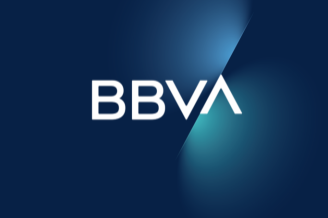 BANCO BBVA
BANCO PROVINCIA - RePyME
Línea de financiamiento para inversión productiva y capital de trabajo– Todos los segmentos económicos.
INVERSION PRODUCTIVA Y CAP. DE TRABAJO
DESTINO
MONTO
MONEDA
PLAZO
TASA DE INTERÉS
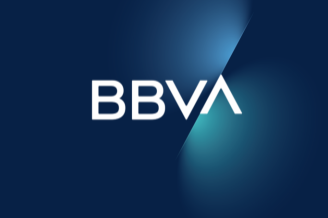 BANCO BBVA
BANCO PROVINCIA - RePyME
Línea de financiamiento para inversión productiva– Todos los segmentos económicos.
INVERSION PRODUCTIVA MIPYMES (LARGO PLAZO)
DESTINO
MONTO
MONEDA
PLAZO
TASA DE INTERÉS
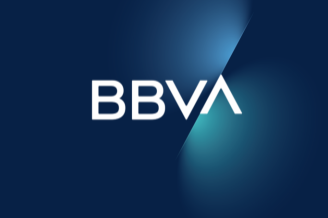 BANCO BBVA
BANCO PROVINCIA - RePyME
Línea de descuento de cheques de pago diferido – Todos los segmentos económicos.
DESCUENTO – CESIÓN
DESTINO
MONTO
MONEDA
PLAZO
TASA DE INTERÉS
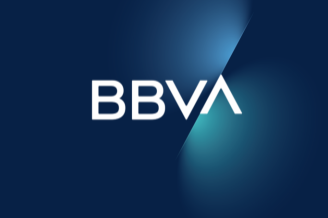 BANCO BBVA
BANCO PROVINCIA - RePyME
Línea de financiamiento leasing para bienes de capital – Todos los segmentos económicos
LEASING
DESTINO
MONTO
MONEDA
PLAZO
TASA DE INTERÉS
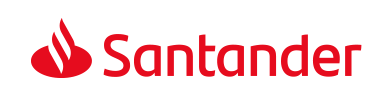 BANCO SANTANDER
BANCO PROVINCIA - RePyME
Línea de financiamiento para capital de trabajo– MiPyMES
CAPITAL DE TRABAJO- MIPYMES
DESTINO
N
O
V
E
D
A
D
MONTO
MONEDA
PLAZO
TASA DE INTERÉS
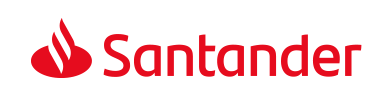 BANCO SANTANDER
BANCO PROVINCIA - RePyME
Línea de financiamiento para inversión productiva – MiPyMES
INVERSION PRODUCTIVA – PYMES
DESTINO
MONTO
MONEDA
PLAZO
TASA DE INTERÉS
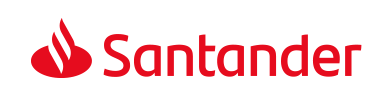 BANCO SANTANDER
BANCO PROVINCIA - RePyME
BANCO PROVINCIA - RePyME
Línea de descuento de cheques de pago diferido – MiPyMEs
DESCUENTO – CESIÓN - MiPyMES
DESTINO
MONTO
MONEDA
PLAZO
TASA DE INTERÉS
BANCO GALICIA
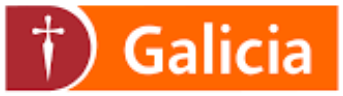 BANCO PROVINCIA - RePyME
Línea de financiamiento para inversión productiva y capital de trabajo – Todos los segmentos (Pyme y Micro empresas)
PYME – MICROEMPRESAS (CORTO PLAZO)
DESTINATARIOS
MONTO
MONEDA
PLAZO
TASA DE INTERÉS
BANCO GALICIA
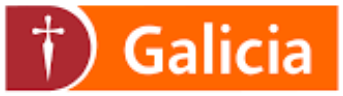 BANCO PROVINCIA - RePyME
Línea de financiamiento para inversión productiva y capital de trabajo – Todos los segmentos (Grandes empresas)
GRANDES EMPRESAS (CORTO PLAZO)
DESTINATARIOS
MONTO
MONEDA
PLAZO
TASA DE INTERÉS
BANCO GALICIA
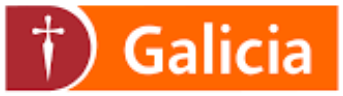 BANCO PROVINCIA - RePyME
Línea de financiamiento para inversión productiva y capital de trabajo – Todos los segmentos (Grandes empresas)
GRANDES EMPRESAS (CORTO PLAZO) TASA VARIABLE
DESTINATARIOS
MONTO
MONEDA
PLAZO
TASA DE INTERÉS
BANCO GALICIA
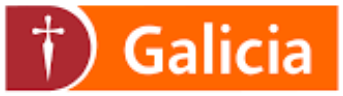 BANCO PROVINCIA - RePyME
Línea de descuento de cheques de pago diferido - Todos los segmentos (PyMes)
DESCUENTO - CESIÓN
DESTINATARIOS
MONTO
MONEDA
PLAZO
TASA DE INTERÉS
* Las tasas son considerablemente más bajas en el caso de la cesión de ECHEQS ( 39 % hasta 44%)
ESTUDIOS ECONÓMICOS
 
ECONOMISTAS:

Lic. Tomás Canosa
tcanosa@adimra.org.ar
 
Lic. Francisco Arno

farno@adimra.org.ar

Lic. Yanina Busquet

ybusquet@adimra.org.ar
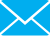 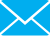 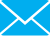